Управление образования Администрации Ленинского района
Муниципальное бюджетное общеобразовательное учреждение
Вторая Новосибирская Гимназия
Дневник памяти – мемуары прадеда, семейная реликвия.
Работу выполнила ученица 9 А класса Яковлева Марина Олеговна
Прадедушка   Яковлев Иосиф Николаевич
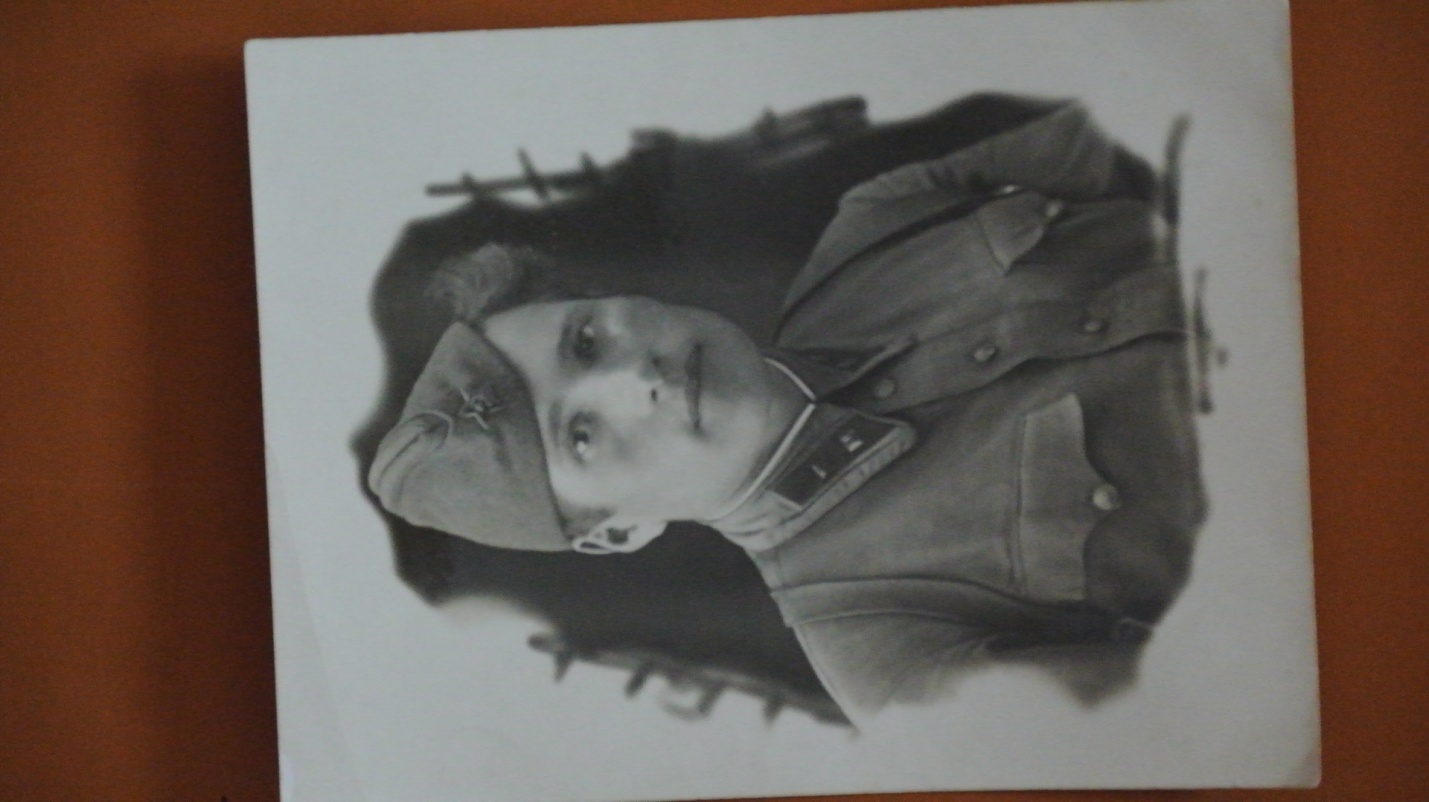 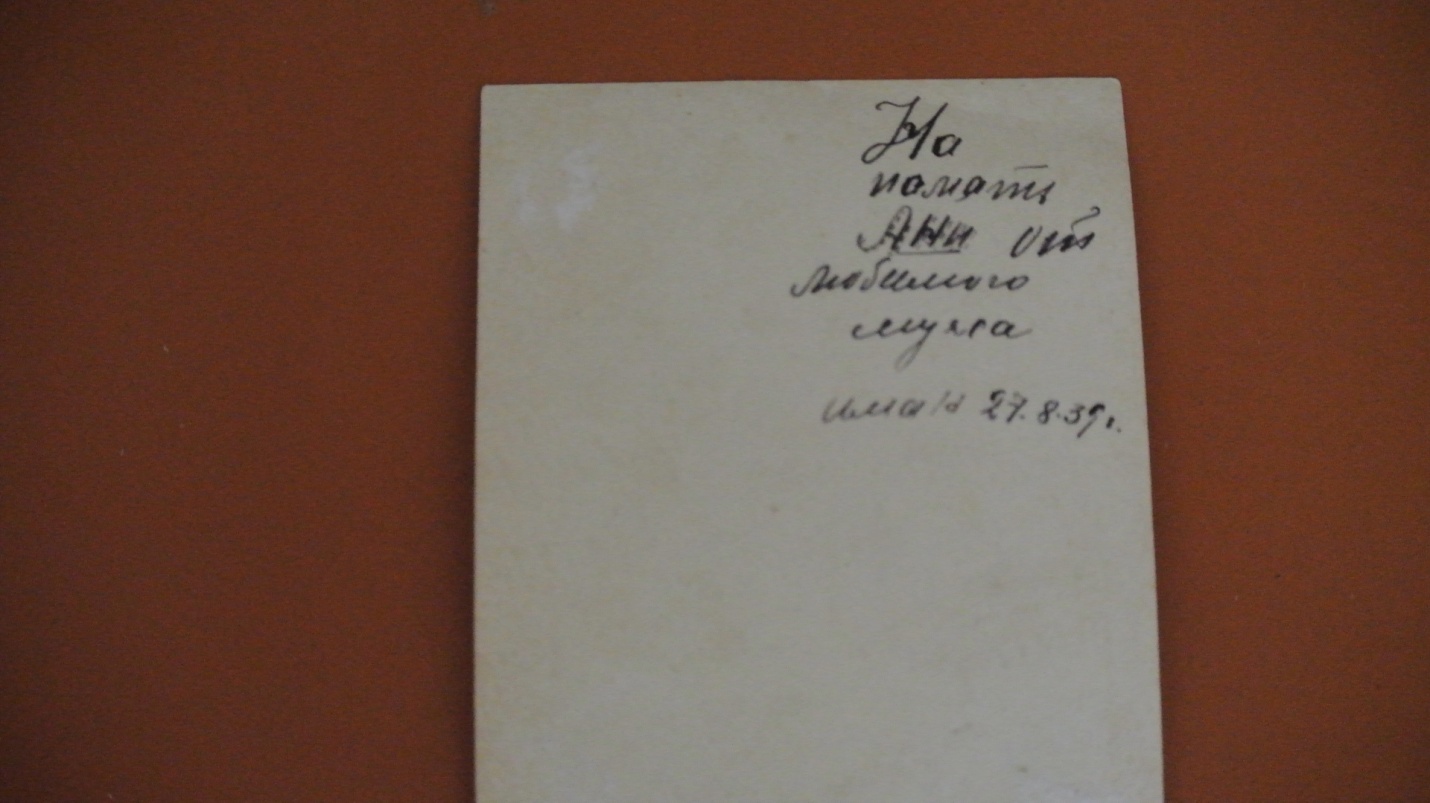 фото довоенных лет - 1939год
1937год - первый год семейной жизни
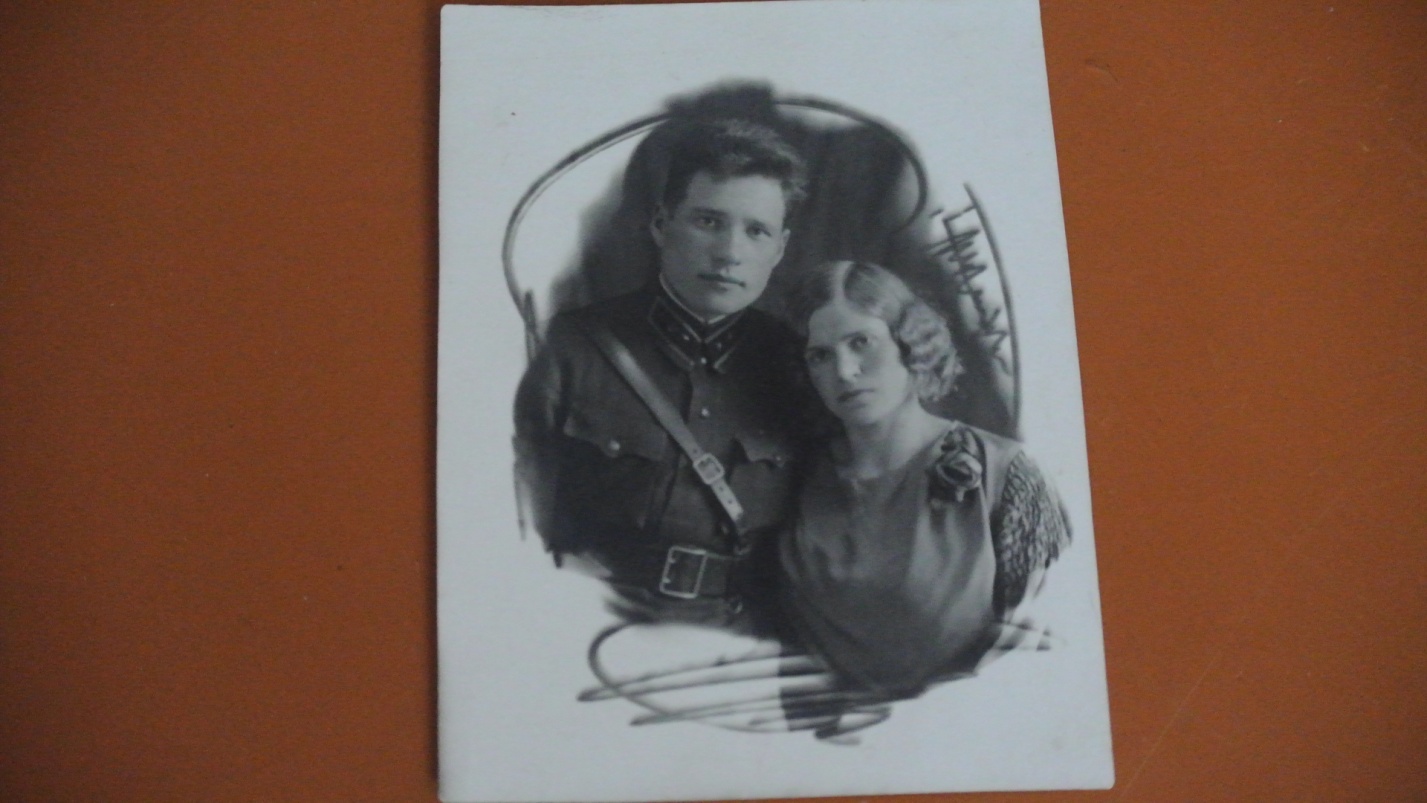 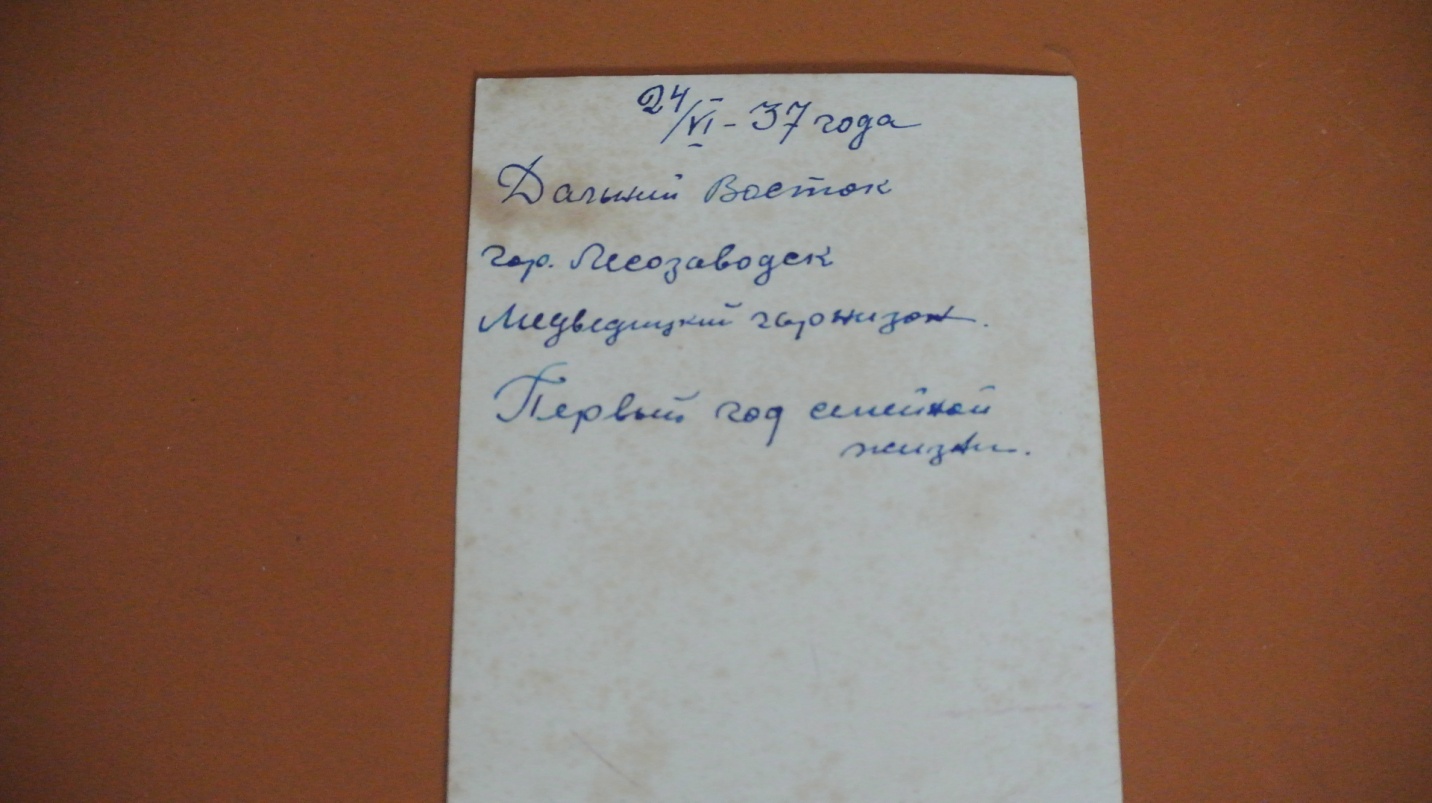 Прадедушка Иосиф Николаевич с женой Анной Ивановной
Цель:  Изучить мемуары моего прадеда, а в параллели вести хронику тех событий, имевших место быть. На примере его биографии, прошедшего войну, показать мужество, героизм, любовь к Родине, стойкость советского солдата – защитника Отечества.
           В процессе работы над этой темой решались следующие задачи:
     1) Изучить и систематизировать документальные источники об истории моей семьи.
     2) Определить роль моей семьи в истории Великой Отечественной войны.
     3) Привлечь внимание моих сверстников к изучению истории Родины.
Начало мемуаров…
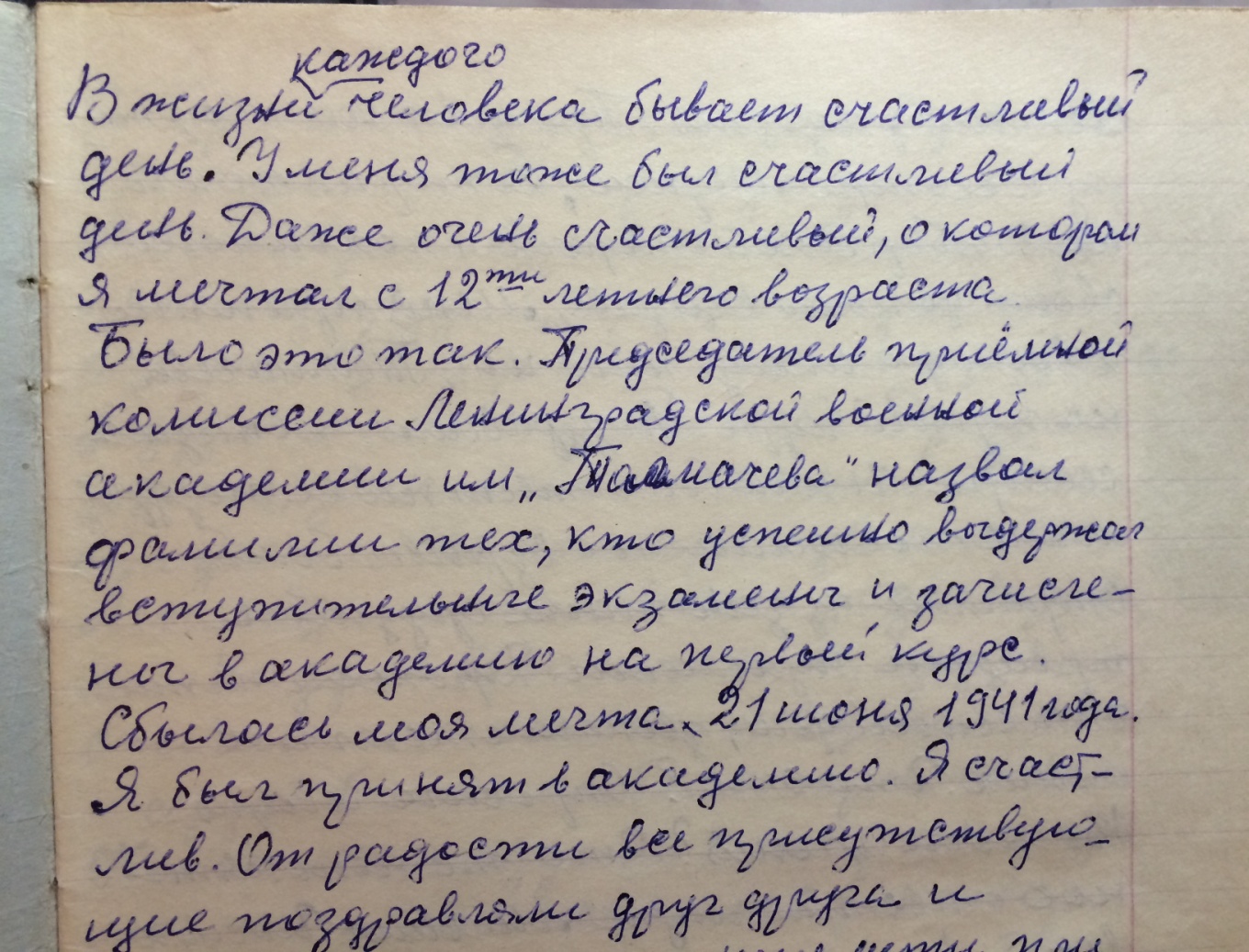 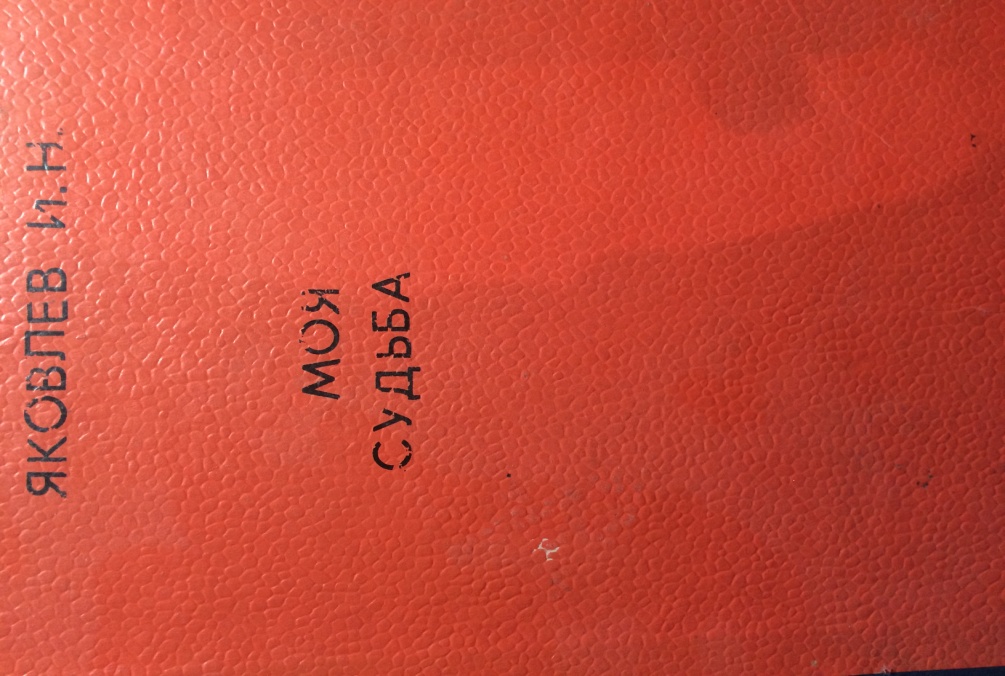 Историческая справка
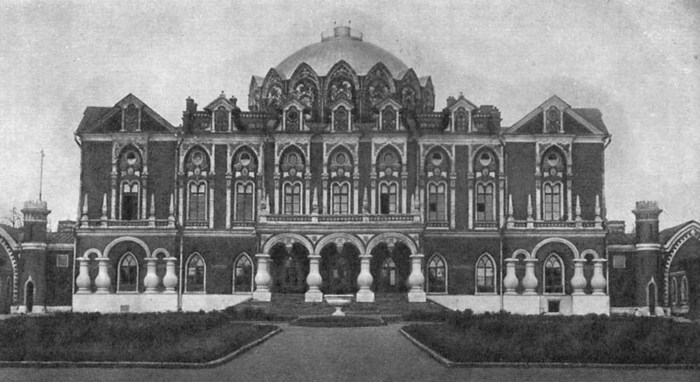 Военно-политическая академия
 имени Н. Г. Толмачёва
Отрывок из  мемуаров…
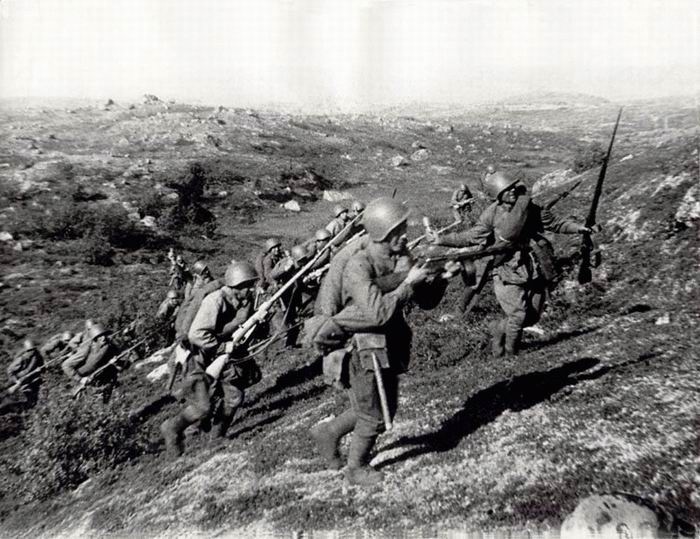 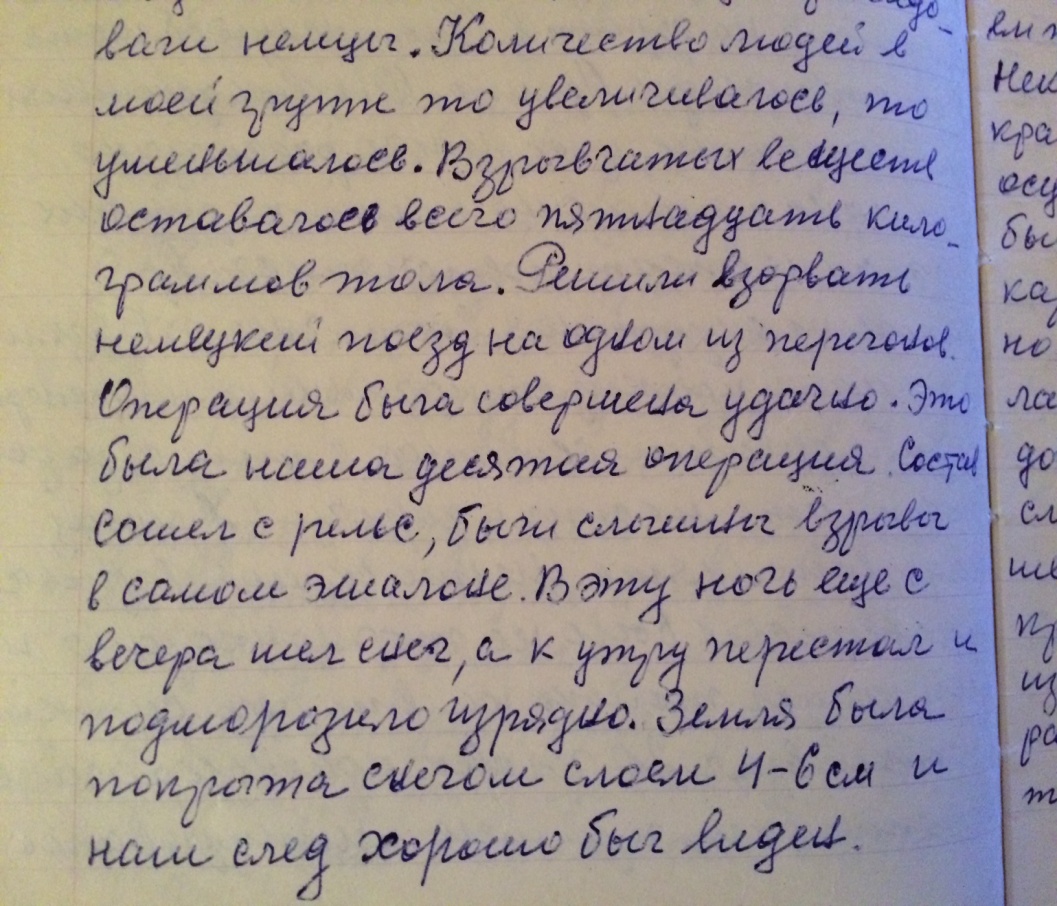 «……Взрывчатых веществ оставалось всего 15 кг тола. Решили взорвать немецкий поезд на одном из перегонов. 
		Операция была проведена успешно. Это была наша десятая операция……»
отрывок из книги «Сталин»
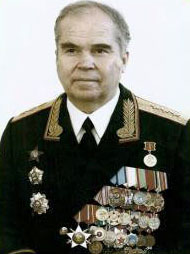 «…..Сталин уже в первые месяцы войны несколько раз интересовался масштабами потерь. Генштаб, Главное управление кадров (ГУК) докладывали, но, похоже, тогда никто ничего толком не знал….»
Автор книги Д.А. Волкогонов
Что же такое плен?
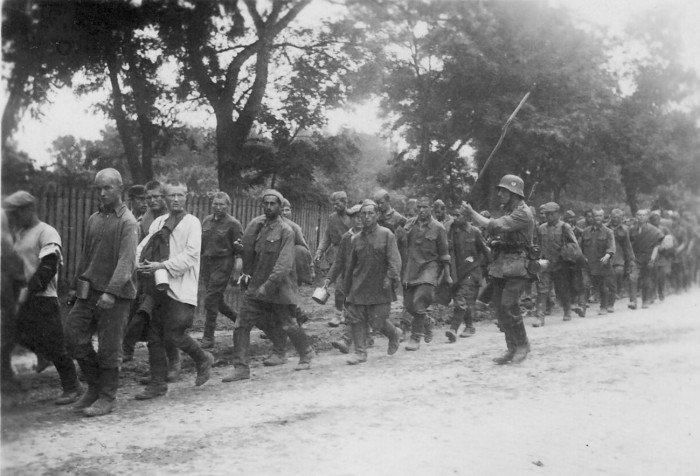 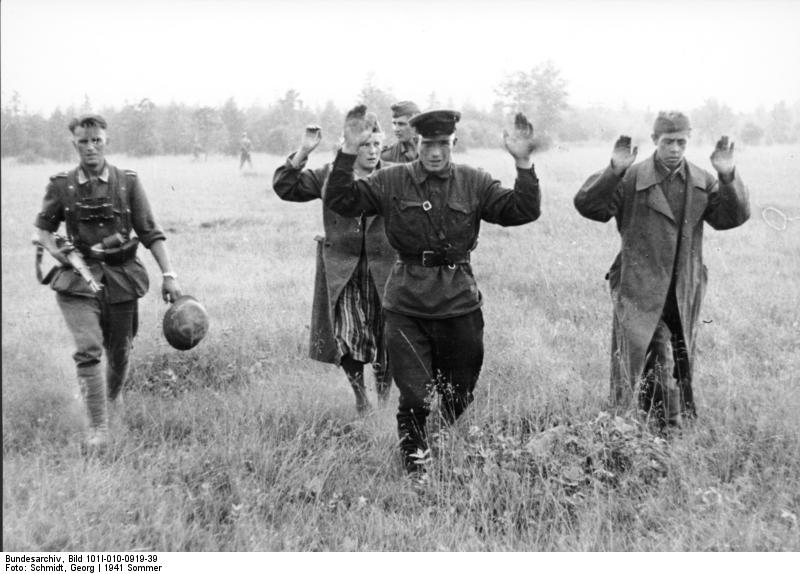 Попасть в плен было страшнее смерти. Фактически ты оказывался для своих, оставшихся по ту сторону линии фронта солдат, предателем. 
		И не важно - что до плена ты уничтожил аэродром противника, убил роту врага. Ты не сдался, не сломался - тебя просто контузило, ты не успел пустить последний патрон в себя.
Приговор немецкого офицера - мешок из колючей проволоки
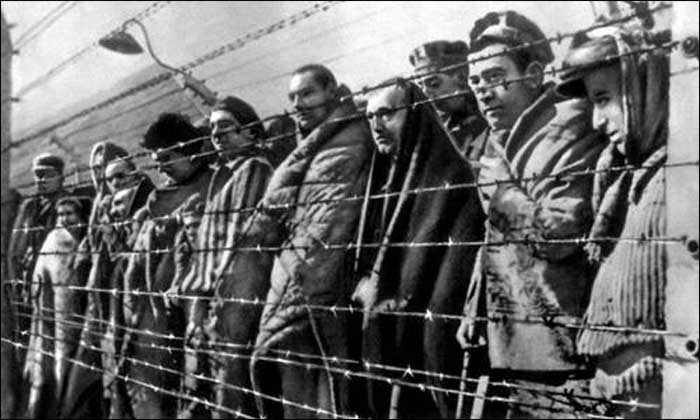 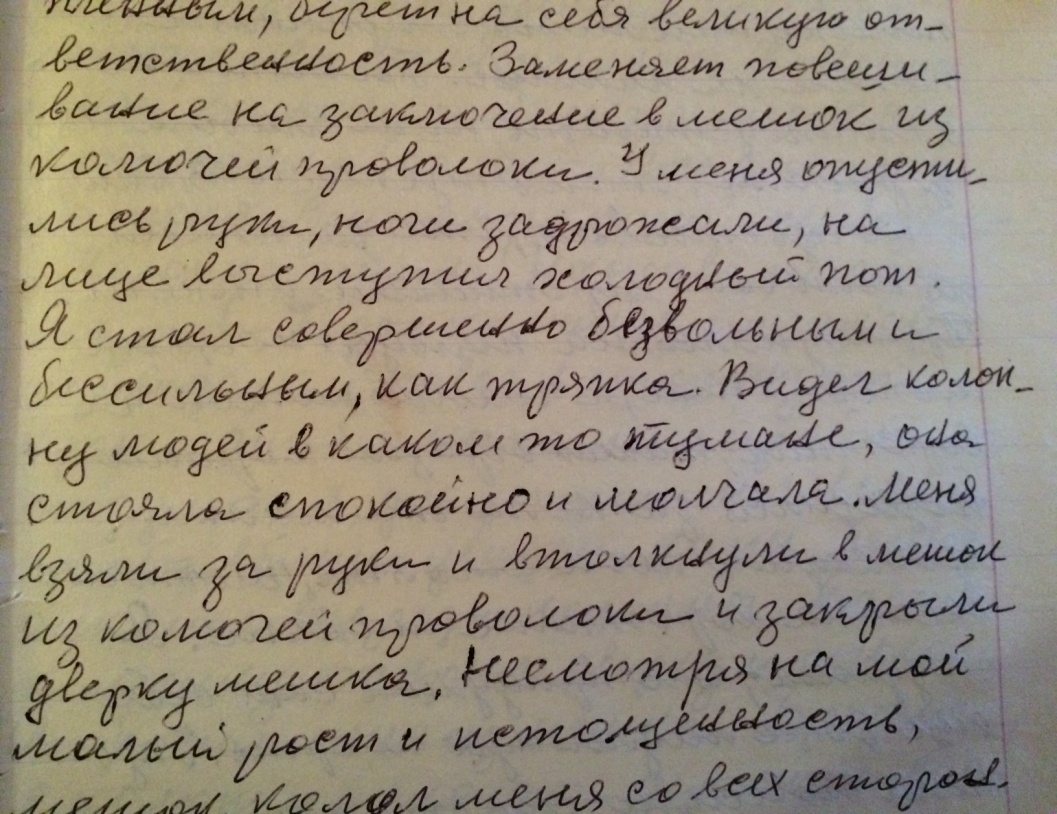 «…У меня опустились руки, ноги стали ватными - задрожали, на лице выступил холодный пот. Я стал совершенно безвольным и бессильным - как тряпка….»
Историческая справка
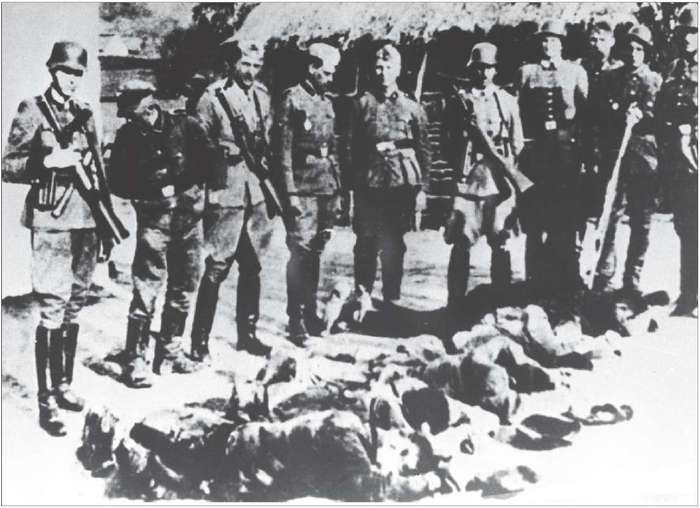 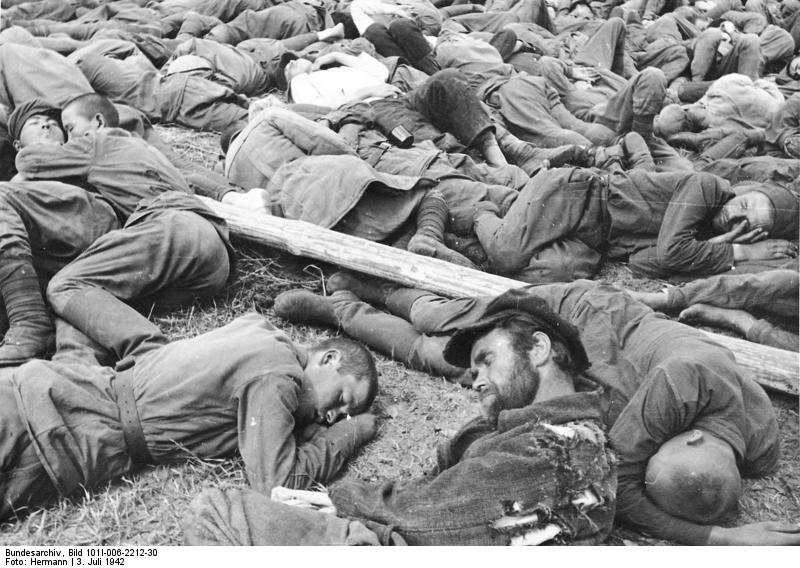 Основной причиной жестокого отношения к советским военнопленным являлась нацистская теория о расовой неполноценности славян.
Казнь вшами
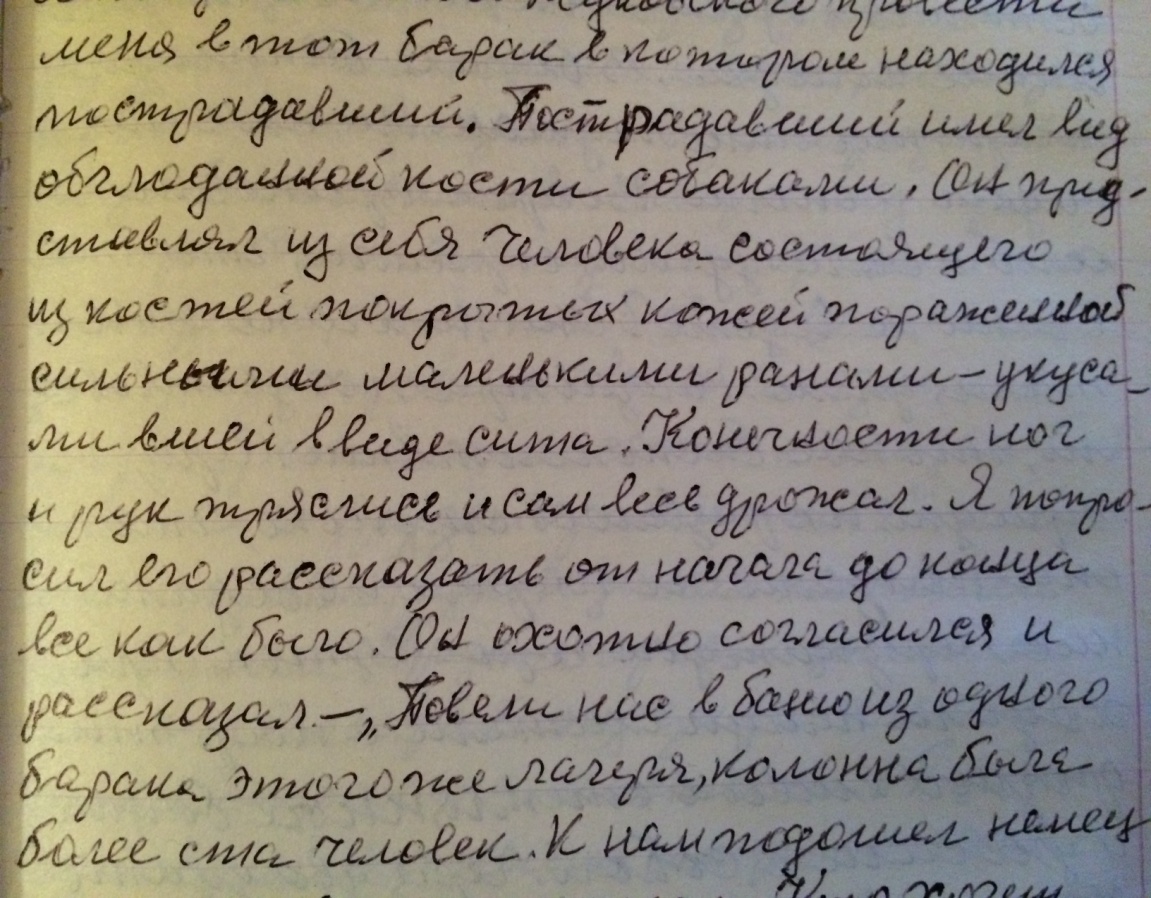 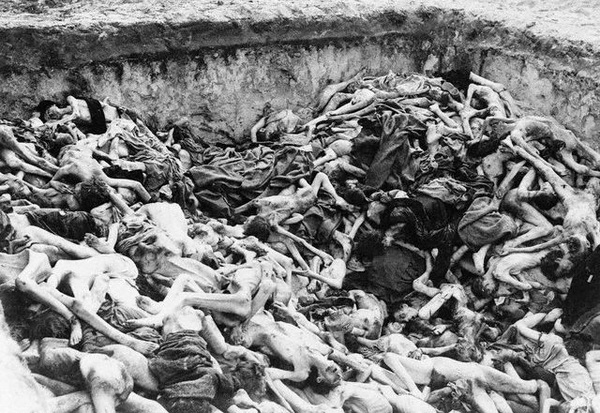 «….Пострадавший имел вид обглоданной кости собаками. Он представлял из себя человека - состоявшего из костей покрытых кожей, пораженной сильными маленькими ранами - укусами вшей в виде сита……»
Историческая справка
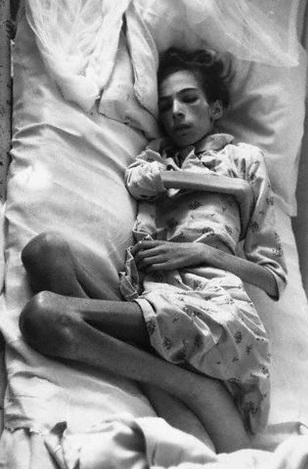 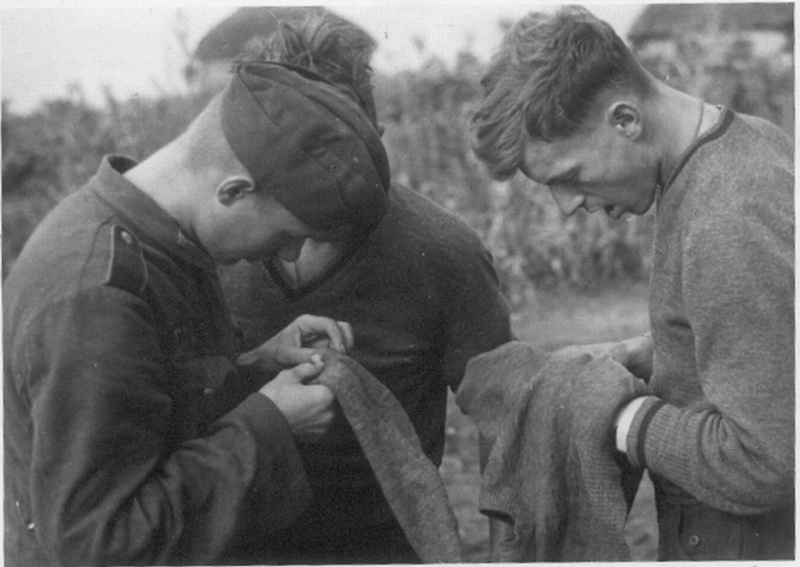 Вошь, укусившая больного сыпным тифом, становится заразной и может распространять инфекцию, как это бывает во время эпидемий.
Встреча Иосифа Яковлева и Федора Михеенко, 
с которым бежал из плена.
15 августа 1968год
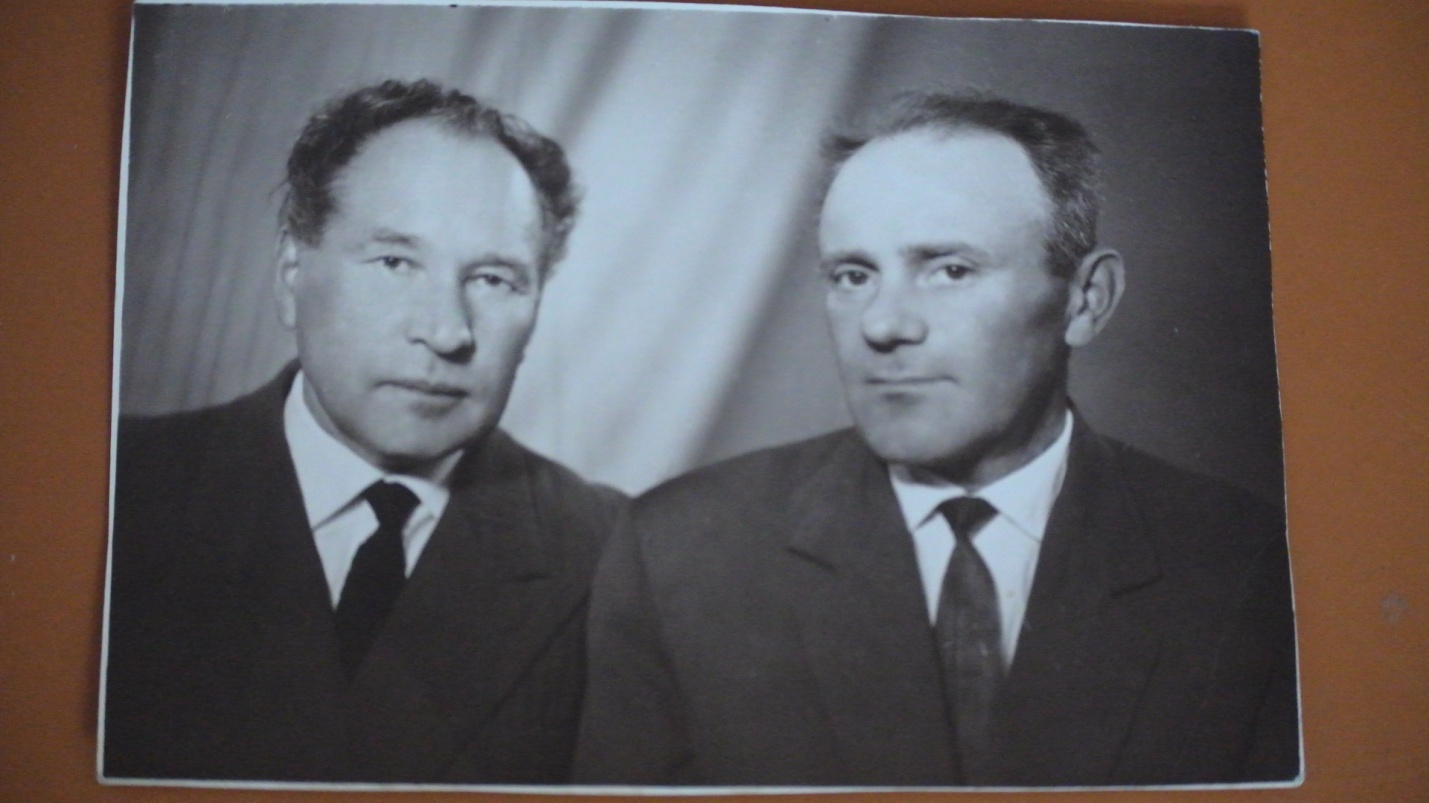 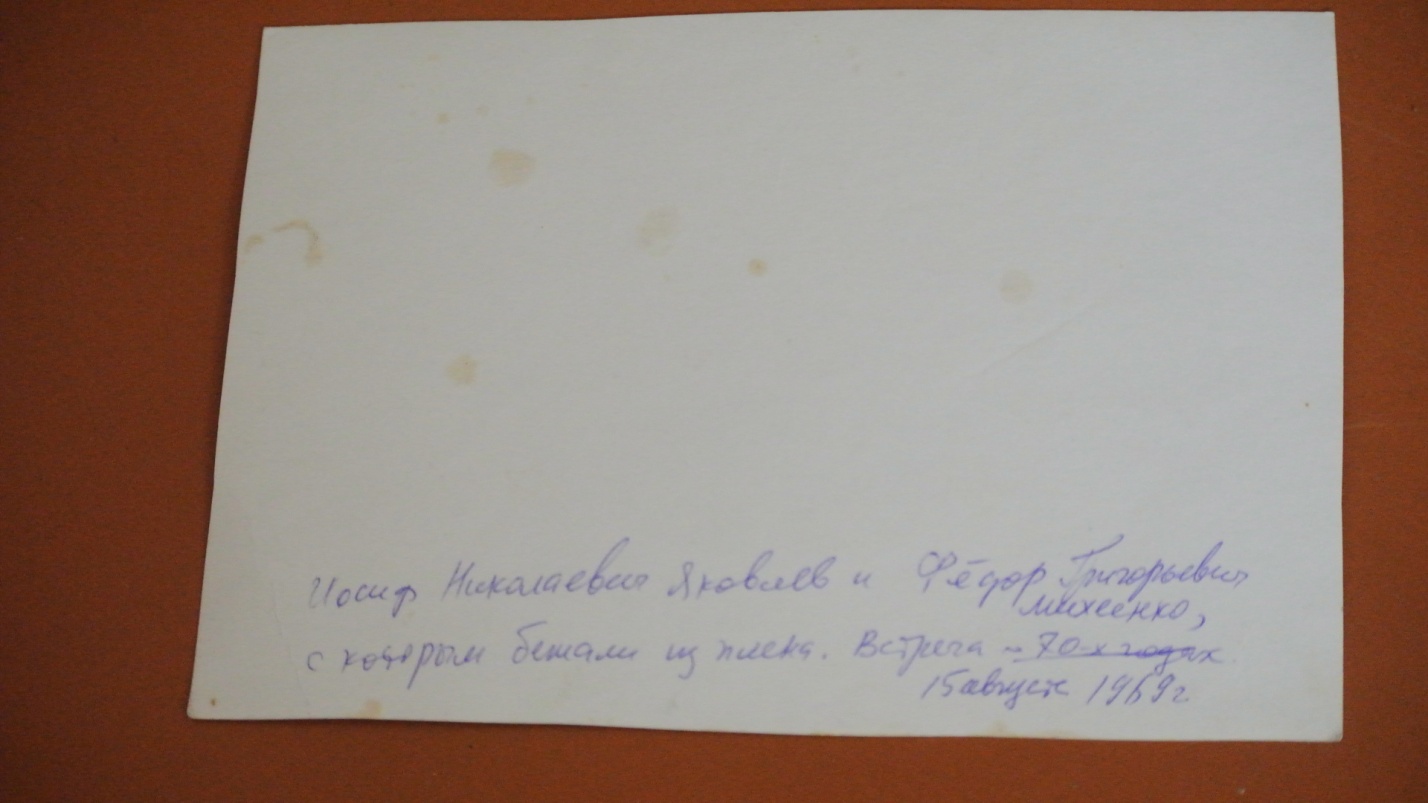 Яковлев  Иосиф  Николаевич
1913-1988гг
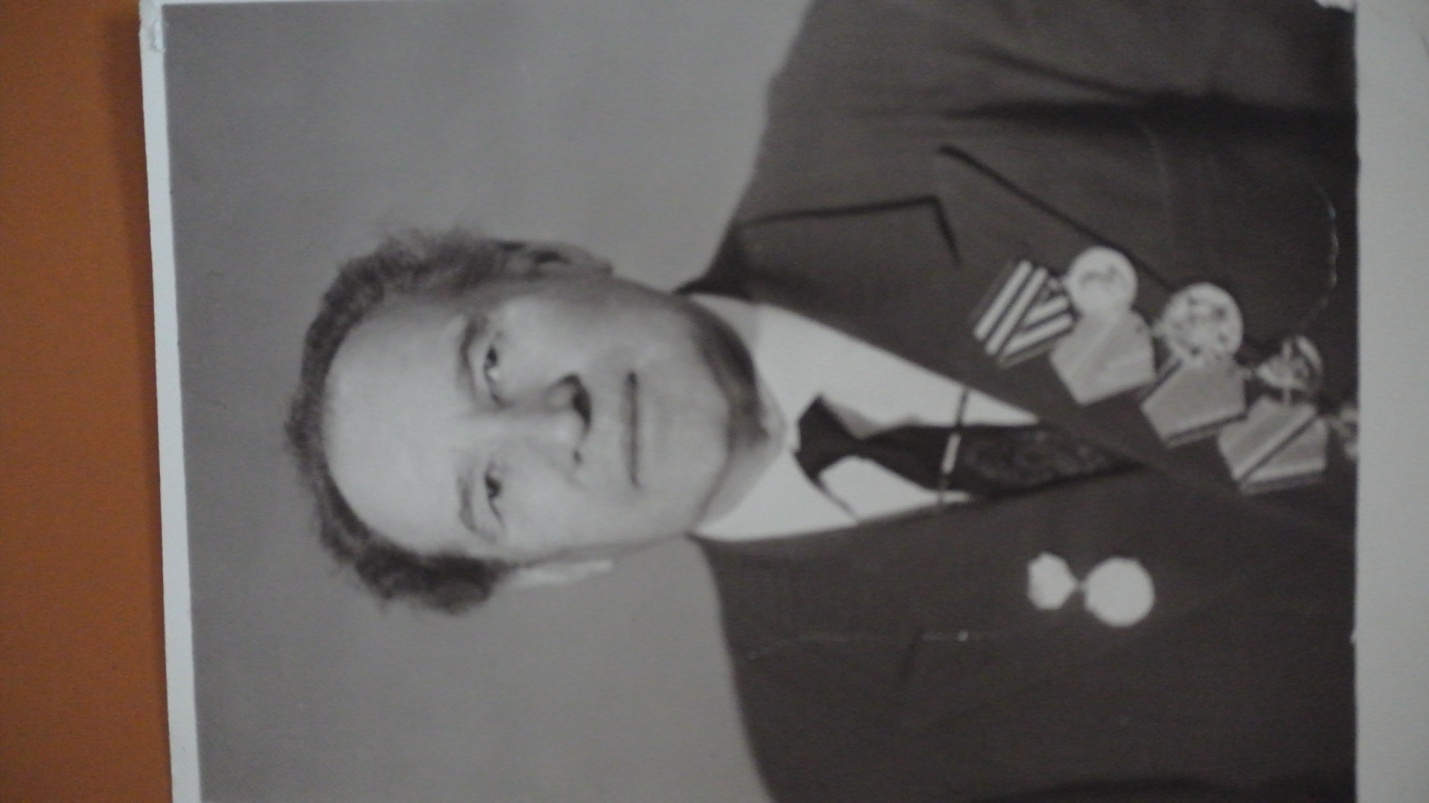 Заключение
1.  При изучении документации о моей семье, а конкретно о моем прадеде Иосифе Николаевиче, я смогла прожить эту войну и почувствовать все то, что чувствовал каждый солдат.
 2.  Роль моей семьи во время Великой Отечественной Войне велика, как и велика роль каждой семьи. Мужчины из нашей семьи героически воевали на фронте, многие из них погибли. Уходит навсегда поколение фронтовиков. Единственное, что мы можем сделать для них – сохранить в душе их память и благодарность к ним.
 3.  Я надеюсь, что моя исследовательская работа, привлечёт внимание моих сверстников, и не только. Я считаю, что каждый должен знать о Великой Отечественной Войне и о их многочисленных участниках. В многих семьях остались письма с фронта и другие вещи напоминающие им о воне, но  нам всё недосуг поговорить с дедушкой, посмотреть старые фотографии, почитать письма с фронта. Нужно спешить, расспросить обо всём этом своих близких, знакомых. Лет через 20 уже мы сами будем рассказывать своим детям об этом тяжёлом и страшном времени и о бессмертном подвиге советских солдат. Память будет жива!
Спасибо за внимание!